POESÍA DEL MESTER DE CLERECÍA
SIGLO XIII
SIGLO XIV
GONZALO
DE BERCEO
JUAN RUIZ,
ARCIPRESTE DE HITA
CULTA, DIDÁCTICA Y MORALIZANTE
‹#›
MESTER DE JUGLARÍA                    MESTER DE CLERECÍA
Poesía épica: relatos de las hazañas de un héroe.
 Tradición oral, poesía para ser cantada
 Métrica popular 
 Siglos XII-XIV
 Juglar: TRANSMISOR
Poesía narrativa: temática religiosa…
Tradición escrita, poesía para ser leída.
 Métrica culta
 Siglos XIII Y XIV
 Clérigo, creador
Intención didáctica, moralizante
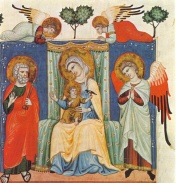 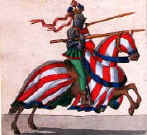 ‹#›
Aquí tenéis las diferencias básicas entre los dos mesteres, es decir, 
las dos escuelas poéticas de la Edad Media: juglaría y clerecía.
EL MESTER DE CLERECÍA
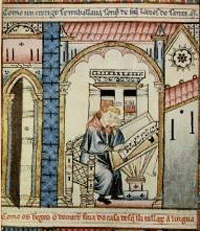 “Mester traigo hermoso    no es de juglaría,
mester es sin pecado,   que es de clerecía,
hablar curso rimado    por la cuaderna vía,
 a sílabas contadas,   que es gran maestría “
En esta cuarteta del Libro de Alexandre se define una nueva corriente  de los siglos XIII y XIV relacionada con el  oficio de los clérigos , autores de  una POESÍA CULTA y ESCRITA para ser leída ante una minoría, no solo clerical porque utiliza el  romance castellano.
‹#›
EL MESTER DE CLERECÍA (S.XII): 
GONZALO DE BERCEO
Primer poeta  de nombre conocido en nuestra literatura. Hombre culto y clérigo secular vinculado al monasterio de San Millán de la Cogolla, en La Rioja.

Su obra más importante: Milagros de Nuestra Señora, inspirados en la tradición mariana europea.
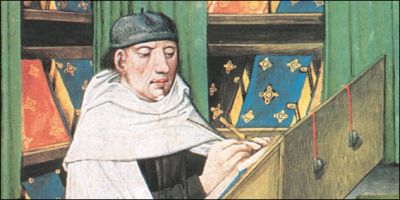 ‹#›
EL MESTER DE CLERECÍA (S.XIV):
JUAN RUIZ, ARCIPRESTE DE HITA
En el siglo XIV la incipiente sociedad burguesa, basada en una visión realista y pragmática de la existencia, va a influir en la literatura. Su ideal de vida ya no es el heroísmo ni los valores feudales, que defendía la épica, ni la renuncia de los placeres que los clérigos transmitían, sino el afán de lucro y el goce de la vida.

Este nuevo mundo  se reflejará en el Mester de Clerecía, más abierto y crítico en este siglo. Su afán didáctico derivará hacia un tono satírico, jocoso y divertido en el Libro de Buen Amor.
‹#›
ESTRUCTURA DEL LIBRO DEL BUEN AMOR
La obra es un relato  autobiográfico - hilo conductor de la obra- cuyo protagonista es  un Arcipreste que cuenta sus frustradas aventuras amorosas solo o con la ayuda de una sagaz alcahueta. 

Fábulas y cuentos de naturaleza sentenciosa (con una moraleja)
Sátiras contra defectos o vicios de la época ( sátira contra el poder del dinero)

Composiciones  líricas religiosas y profanas (poemas a Santa María)

Historias alegóricas y burlescas (la Batalla de don Carnal y doña Cuaresma)
‹#›